SUPERVISION DES  SYSTEMES INDUSTRIELS
Mme Mounira BENALLEL
mounira.benallel@gmail.com
1
SUPERVISION	DANS L’INDUSTRIE
Supervision ?
Technique industrielle de suivi et de pilotage informatique de  procédés de fabrication automatisés.
La supervision concerne l'acquisition de données (mesures,  alarmes, retour d'état de fonctionnement) et des paramètres de  commande des processus généralement confiés à des automates  programmables

 Logiciel de supervision:
Interface opérateur présentée sous la forme d'un synoptique.
2
Exemple : Logiciel de supervision d’une station d'épuration
3
Pourquoi	Superviser ?
contrôler la disponibilité des services/fonctions
contrôler l’utilisation des ressources
vérifier qu’elles sont suffisantes (dynamique)
 détecter et localiser des défauts
diagnostic des pannes
prévenir les pannes/défauts/débordements (pannes  latentes)
prévoir les évolutions
Suivi des variables
4
Supervision et Monitoring
Monitoring
Suivi de paramètres
Sécurité (diagnostic) locale

Réguler
Control des paramètres

Supervision
Centralise le monitoring local et le contrôle
Deux parties d’un scAda
hardware (collecte de données)
Software (contrôle, surveillance, affichage etc..)
5
Caractéristiques d’un SCADA
Simplicité, convivialité
Solveurs
Traitements graphiques
Conduite
Traitement des alarmes
Archivage
Programmation
Sûreté de fonctionnement
Performances/Prix :
Prix : matériel + système d ’exploitation, logiciel,	mise à jour,  assistance, documentation
6
Sous ensembles d’un SCADA
Le système SCADA comprend 3 sous-ensembles  fonctionnels:
Commande
Surveillance
Supervision
7
Système de Diagnostic/Supervision
Entrées
Sorties
Sorties
Système 

réel  à 

diagno-stiquer
Système 

de 

diagnostic 


(supervision)
Entrées
Résidus
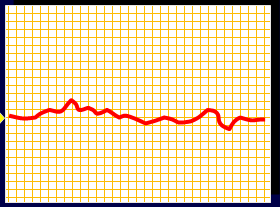 10/10/2021
Diagnostic à base des Bond-graphs
8
I. INTRODUCTION
Objectifs  et      Definitions
9
INTRODUCTION : Quelques définitions
	Processus industriel
Assemblage fonctionnel de composants technologiques associés les uns aux  autres de façon à former une entité unique accomplissant ou pouvant  accomplir une activité clairement définie.
 Architecture du système
Modèle orienté composant qui décrit directement le processus industriel  comme un réseau des composants industriels.
 P&ID (Piping and Instrumentation Diagrams )
Plans des Instruments Détaillés ou diagrammes d'acheminement et  d'instrumentation. Utilisé pour une description visuelle de l'architecture du  processus (utilise norme ISO).
 Fonctionnement normal
Comportement appartenant à un ensemble de comportements nominaux  pour lesquels le système a été conçu.
10
INTRODUCTION : Quelques définitions
	Défaillance
Modification suffisante et permanente des caractéristiques physiques d'un  composant pour qu'une fonction requise ne puisse plus être assurée dans  les conditions fixées.
Défaillances naissantes
Ayant un caractère passager
Constantes
Evoluant dans le temps
Catastrophique
Une panne
Interruption permanente de la capacité du système à réaliser sa  fonction requise.
11
INTRODUCTION : Quelques définitions
Faute (ou défaut)
Déviation d'une variable observée ou d'un paramètre calculé par rapport à  sa valeur fixée dans les caractéristiques attendues du processus lui-même,  des capteurs, des actionneurs ou de tout autre équipement.

Types de défauts
Défaut contrôleur
Défaut actionneur
Défaut physique
Défaut capteur
12
INTRODUCTION : Quelques définitions
 Défauts capteur.
Écart entre la valeur réelle de la grandeur et sa mesure.
	Défauts d'actionneurs.
	Incohérence entre les commandes et la sortie (la pompe délivre un débit incohérent  avec sa caractéristique hydraulique).
	Défauts du processus physique.
	Défaillances dues à des modifications de la structure (fuite, rupture d'un organe,...) ou  des paramètres du modèle (encrassement d'un tube d'un four, bouchage d’un tube, ..)


 Défauts du système (ou de l'algorithme) de commande.
Ils se caractérisent par un écart entre la valeur réelle de la sortie du contrôleur (selon  l'algorithme implémenté) et sa mesure
13
INTRODUCTION : Quelques définitions
 Symptômes
Traductions d'un changement d'un comportement d'une variable détectée par  comparaison à des valeurs de référence.
 Contraintes
Limitations imposées par la nature (lois physiques) ou l'opérateur.
 Résidu ou indicateur de faute
	exprime l'incohérence entre les informations disponibles et les informations  théoriques fournies par un modèle
 Erreur
Ecart entre une valeur mesurée ou estimée d'une variable et la vraie valeur  spécifiée par un capteur étalon ou jugée (par un modèle) théoriquement correc
 Spécifications (cahier des charges)
Objectifs que doit atteindre le système de surveillance
14
INTRODUCTION : Historique
 Depuis 1840: Apparition de l’automatique
Tâches :	améliorer la qualité des produits finis, la sécurité et le rendement des  unités en implantant des commandes performantes

 Depuis 1980, nouveau challenge : Supervision
Rôles : Fournir à l'opérateur humain une assistance dans ses tâches urgentes de  gestion des situations d'alarmes pour l'augmentation de la fiabilité, de la  disponibilité et de la sûreté de fonctionnement du processus.

 Apparition de l’automatisation intégrée
Commande des systèmes de production et sûreté de fonctionnement, maintenance,  gestion technique, diagnostic de fonctionnement
15
INTRODUCTION : Automatisation intégrée
Aide à la conduite planification, diagnostic  interface homme machine
Supervision
Niveau 3
Suivi de l’état du processus  Visualisation
Monitoring
Niveau 2
Commande logique, régulation  Optimisation
Régulation
Niveau 1
Choix et implémentation des  capteurs et actionneurs
Instrumentation
Niveau 0
Décisions
Observations
Entrée
Sortie
16
Qu’est ce que	la supervision: FDI / FTC ?
 Supervision :
Ensemble d’outils et de méthodes utilisées pour faire fonctionner un processus  industriel en situation normale, ainsi qu’en présence de défaillances..
Activitiés concernées par la surveillance :
Détection et isolation des fautes (Fault Detection and Isolation FDI) au niveau de  diagnostic, et le contrôle Tolérance au Fautes (Fault Tolerant Control FTC) par  reconfiguration nécessaire, au niveau de l’existance d’un défaut.
SUPERVISION
FDI : Comment détecter et  isoler un défaut ?
FTC : Comment	continuer à  contrôler un processus?
17
Relation entre FDI et FTC
Y2
REGION DANGEREUSE
PERFORMANCES INACCEPTABLES

PERFORMANCES  DÉGRADÉES

Défaut	
PERFORMANCES  REQUISES

Reconfiguration

PERFORMANCES INACCEPTABLES
REGION DANGEREUSE
REGION DANGEREUSE
PERFORMANCES  DÉGRADÉES
Y1
18
SUPERVISION en INDUSTRIE
Maintenance
Ensemble de  points
Niveau FTC  Présence de Défault  Reconfiguration
Liste des fautes
DIAGNOSTIC
TTecechnhnicalical
specifispecificcaatiotionn
Signaux de Control
Observations
Contrôle
CAPTEURS
SORTIE(S)
ENTREE(E)
19
Objectifs des FDI
Objectifs : étant donnée une paire E/S (u,y), trouver le défaut f . Cela va s’effectuer en  3 étapes :

DETECTION
Détecter le dysfonctionnement en temps réel, aussi rapidement et aussi sûrement  que possible: décide si la faute a eu lieu ou pas
ISOLATION
trouver	leur
cause,	en	isolant	le(s)
composant	(s)	du	système	dont	le
sur
fonctionnement	en	mode	n’est
pas	nominal:	trouver	le(s)composant(s)
lequel(s) le défaut est survenu

DIAGNOSTIC
diagnostiquer la panne en identifiant un certain modèle de défaut: détermine le  type et la gravité de la faute
20
Interprétation médicale d’un
système FDI
Examen clinique
37
OUI
-

NON
T
+
0
Diagnostic
21
PROBLEMATIQUE de la THEORIE	FDI
22
FT (Fault Tolerance) Tolérance aux fautes
Analyse de la tolérance aux fautes de panne:  Le système est fonctionnel en mode défaillant
 Puisque le système est défectueux, est-il encore en mesure d’’'atteindre son(ses) objectif(s) ?
 Conception de la tolérance aux fautes:
L'objectif est de proposer un système (architecture matérielle  et logicielle) qui permettra, si possible, d’atteindre un objectif  donné non seulement en fonctionnement normal, mais aussi   en présence de défaut(s).
26
Contrôle et	Fault Tolerant Control (FTC)
Algorithme de Contrôle :
met en œuvre la solution des problèmes de contrôle: selon la  façon dont les objectifs du système sont exprimés

Algorithme FTC
met en œuvre la solution des problèmes de contrôle: contrôle le  système défectueux
les objectifs du système doivent être atteints, en dépit de  l'apparition d'un ensemble pré-spécifié de défauts
27